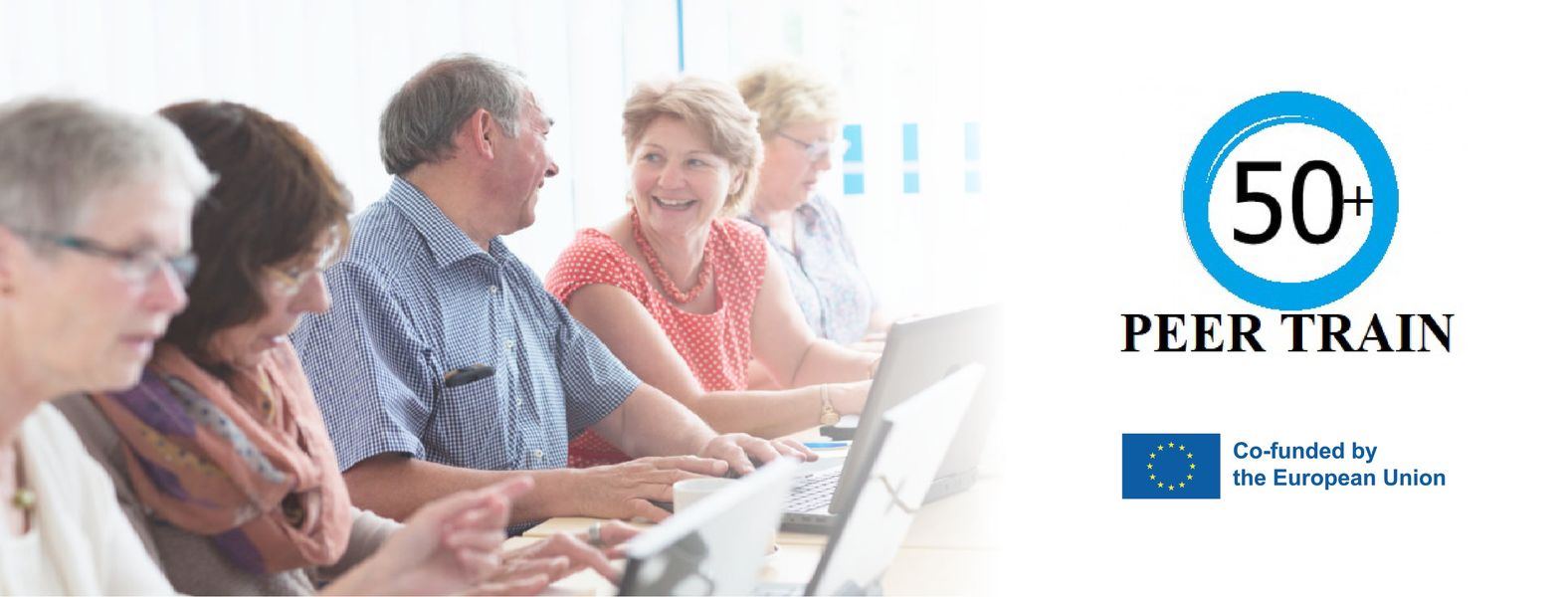 R2 - Peer Mentoring Methodology


LTT Hungary, 21-23.11.2022
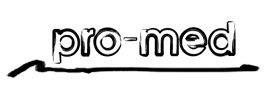 PEER -TRAIN project (No: 2021-1-DE02-KA220-ADU-000028253) has been funded with support from the European Commission. This communication reflects the views only of the author, 
and the Commission cannot be held responsible  for any use which may be made of the information contained therein.
contents
1.	Peer Mentoring Methodology						2
1.1.	What is Peer Mentoring?							2
1.2.	Who is a Peer Mentor? Personality – knowledge, skills, competences of Peer Mentor in the 21st century for 50+. What do you essentially have to know?							4
1.3.	Roles of Peer Mentor – 10 Principles					8
1.4.	Benefits of Peer Mentoring for Mentors and Mentee		13
1.5.	Quiz										14
1.6.	Literature									17
1.7.	Annex 1 Quiz Answers				 			18
exercises
1.	Peer Mentoring Methodology					2
1.1.	What is Peer Mentoring						2
1.2.	Who is a Peer Mentor? What do you essentially have to know?									4
1.3.	Roles of Peer Mentor						6
1.2.	Benefits of Peer Mentoring for Mentors and Mentees	8
The method 4C
The method supports         the development                   of key competences
Communication (C)
Cooperation (C) 
Critical thinking (C) 
Creativity (C)
tools
Smartphones
Laptops
Paper
Pen 
Flipchart
Self-adhesive cards